Unit 8 Vocabulary
Stephen Roney
JIC
February 2014
bricks
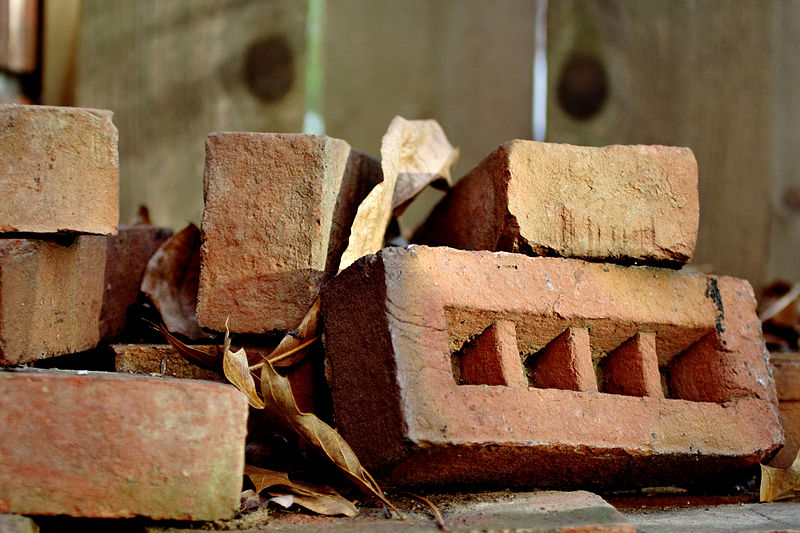 digger
hard hat
overalls
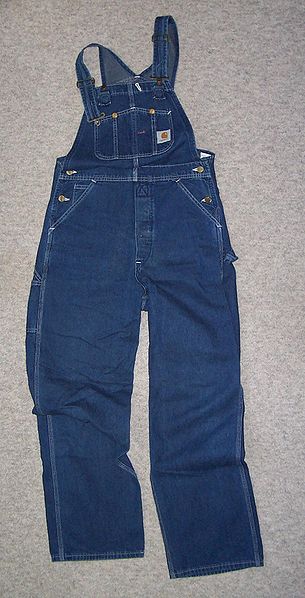 space shuttle
telescope
spark plug
space walk
space station
satellite
insulation
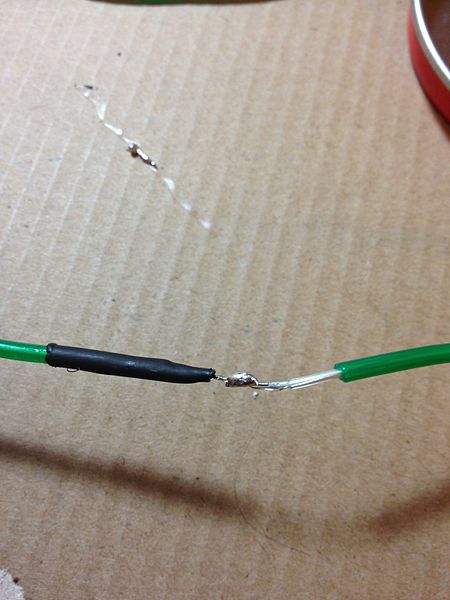 display screen
bucket
accident
ambulance
beam
damage
goggles
moon
sledgehammer
scaffolding
lens
fuse
crane
The End
Stephen Roney
JIC
February, 2014